Здоровье сберегающие технологии  в работе с детьми дошкольного возраста.
ГБОУ  Школа 572 «Возможности» 
Структурное подразделение (8)
Ермакова А. И.
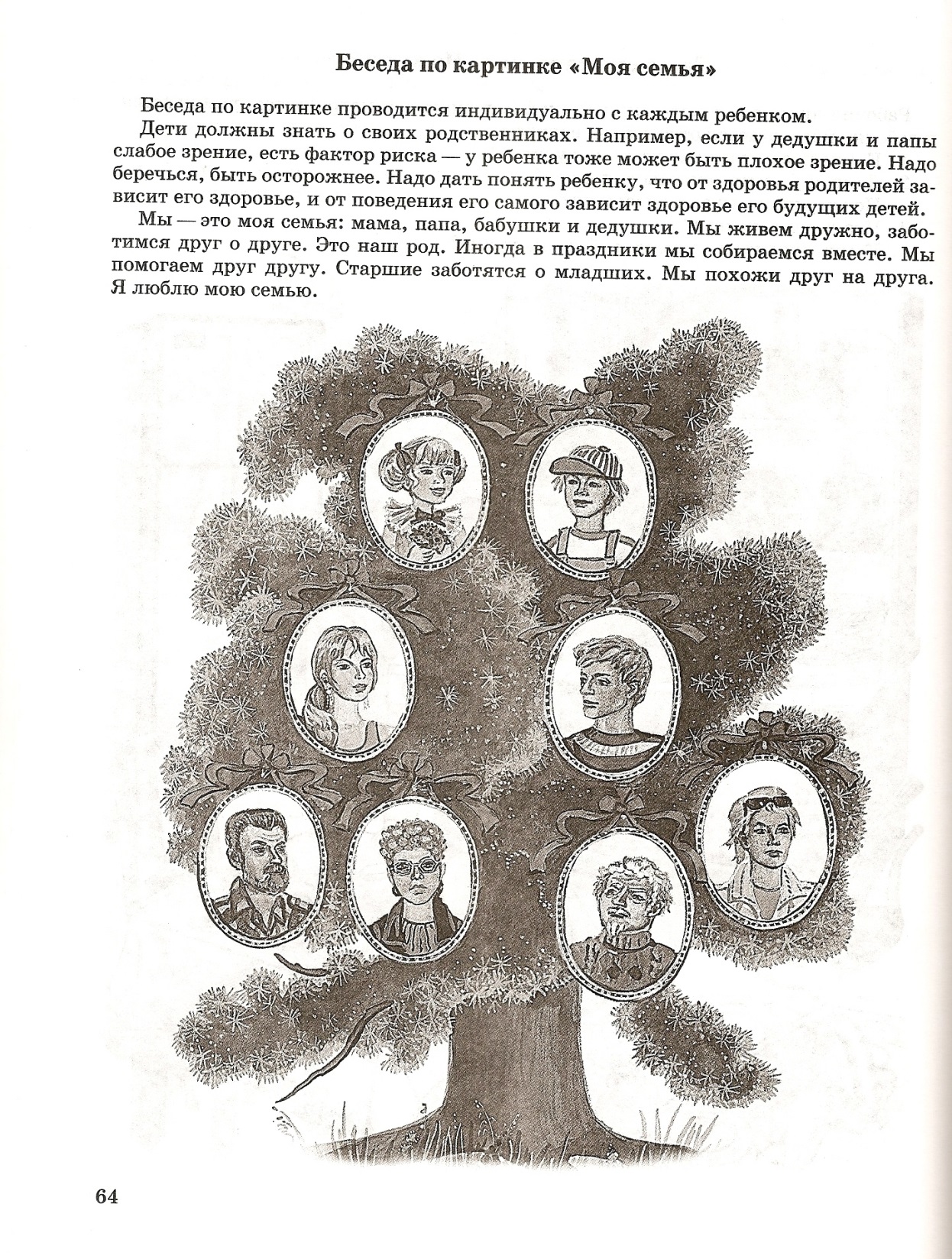 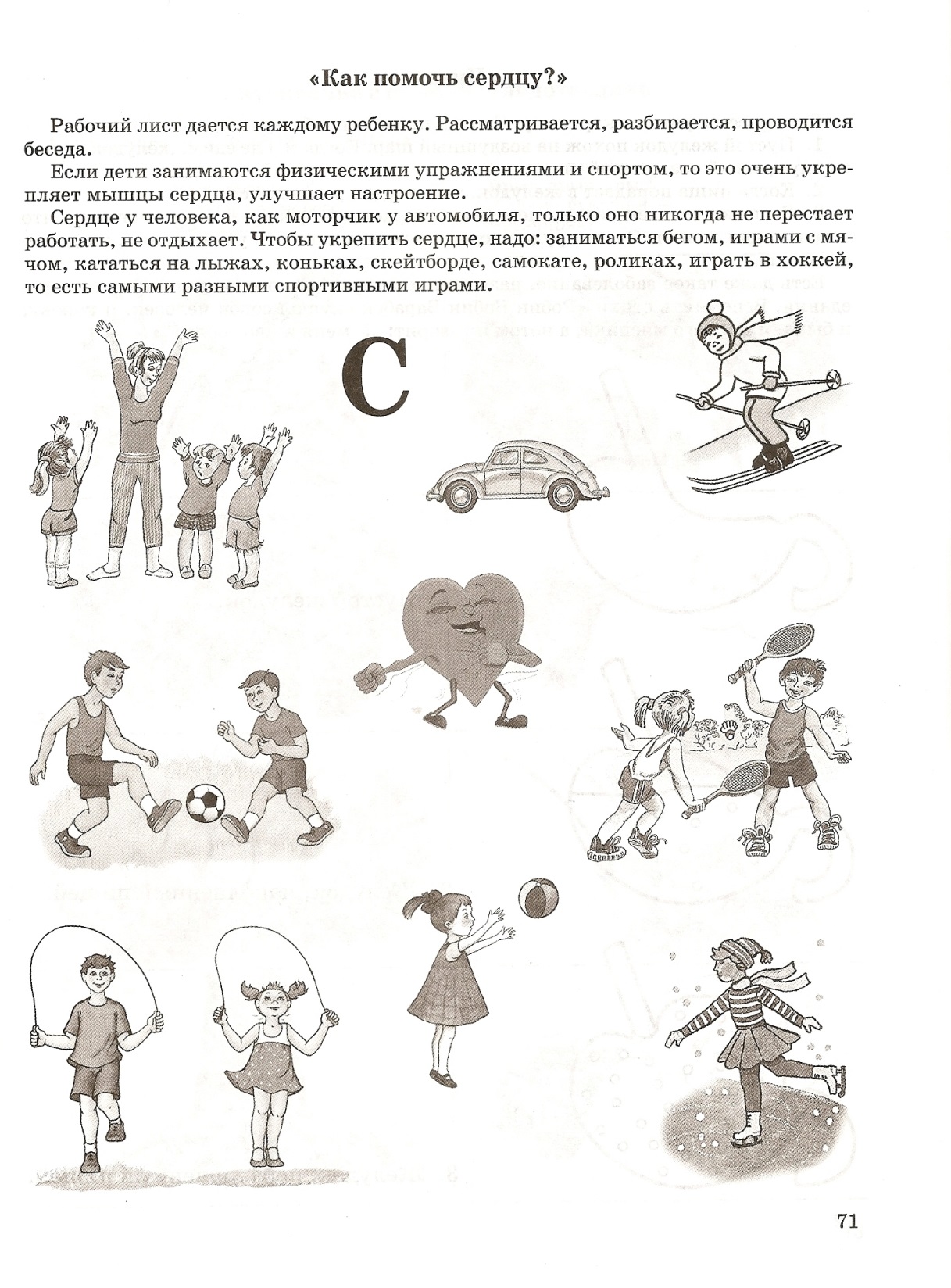 Двигательный режим
1 – утренний прием на свежем воздухе;
2 - оздоровительная пробежка;
3 - воздушные ванны;
4 - солнечные ванны;
5 - сон при открытых фрамугах;
6 – облегченная одежда;
7 – умывание и обливание рук до локтей;
8 – обширное умывание
9 – ходьба по мокрой дорожке;
11 – закаливание носоглотки. Полоскание рта и горла;
12 – босохождение по комнатному полу;
13 – босохождение по  дорожкам здоровья
Здоровьесберегательные образовательные технологии
Чтение художественной литературы.
 «Вот они - сапожки... Этот с левой ножки...» «Водичка, водичка...», «Наша Маша маленька, На ней шубка аленька...», «Маша варежку надела...», «Чешу, чешу волосыньки...» (И.С. Погудкина «Что и чем заниматься от года до трех»). А. Барто «Девочка чумазая», В. Маяковский «Что такое хорошо, и что такое плохо?», К.И. Чуковский «Мойдодыр» и т.д.
2. Беседы, игры, разбор ситуации
Что влияет на наше здоровье